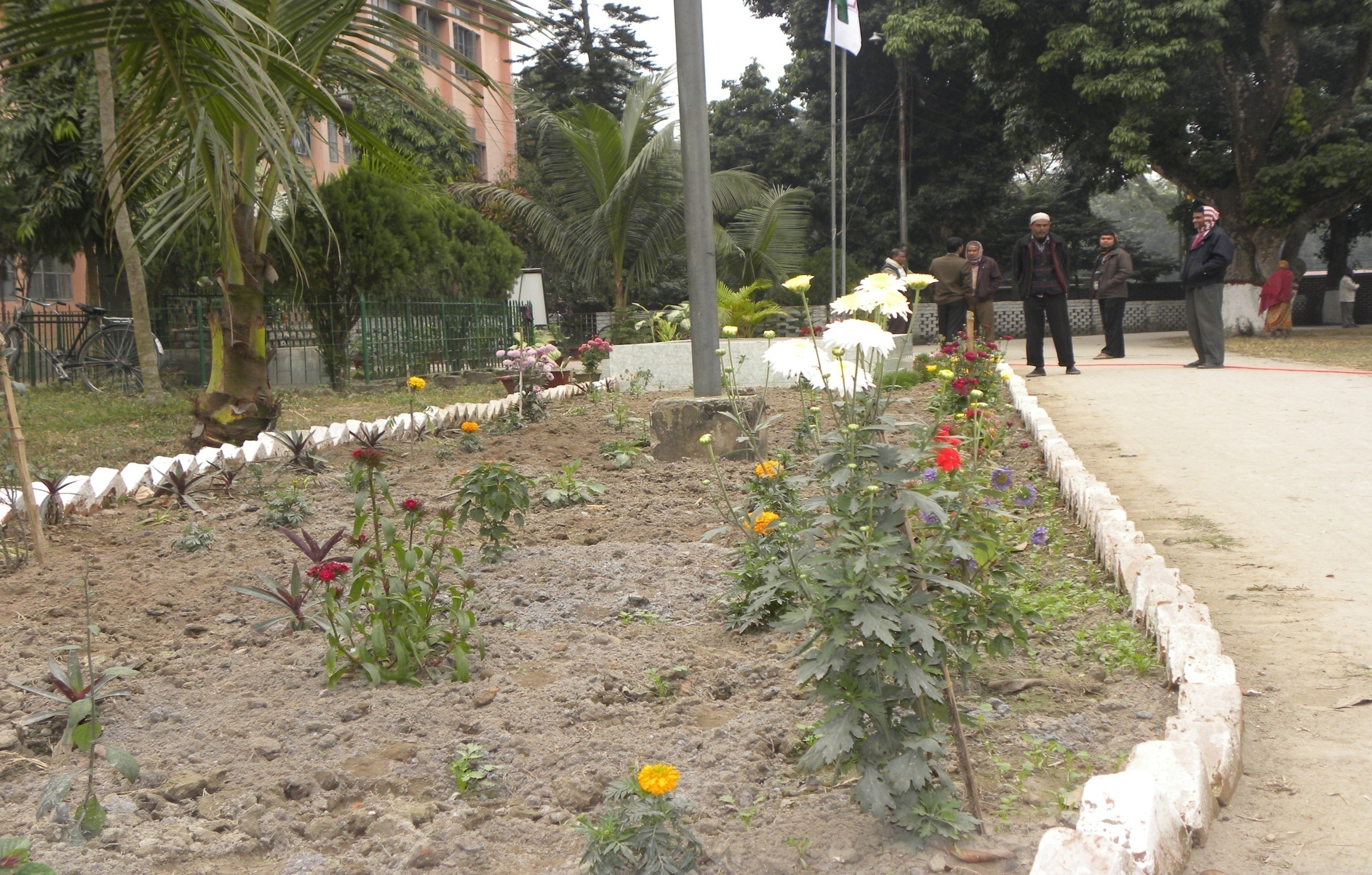 শুভেচ্ছা
পরিচিতি
শ্রেণিঃ নবম
শাখাঃ ক
বিষয়ঃ পদার্থ বিজ্ঞান
অধ্যায়ঃ দ্বাদশ
সময়ঃ ৪5 মিনিট
তারিখঃ ২৫/০৪/১9ইং
মোঃ লুৎফর রহমান
সহকারী শিক্ষক
পানবাড়ী উচ্চ বিদ্যালয়
পাটগ্রাম,লালমনিরহাট
মোবাইলঃ০১৭৩৮৭৫৩৩০৫
নিচের চিত্র গুলো লক্ষ কর
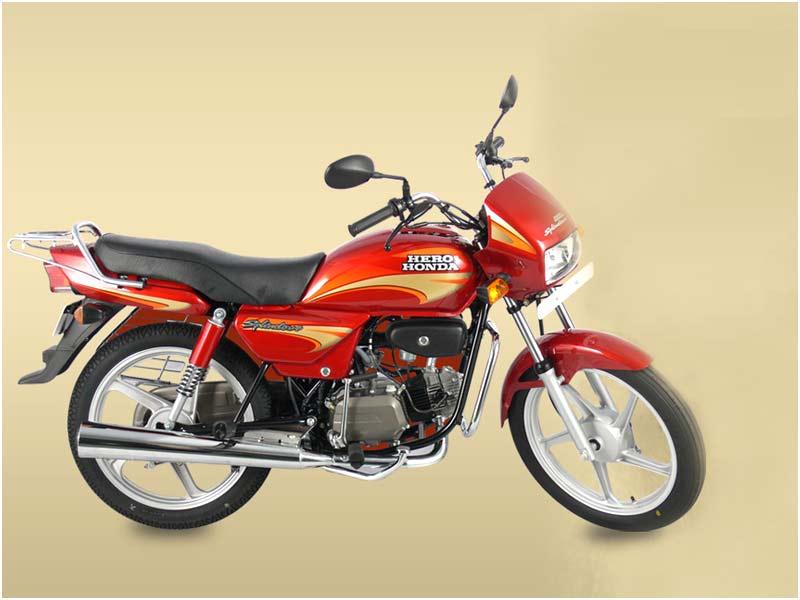 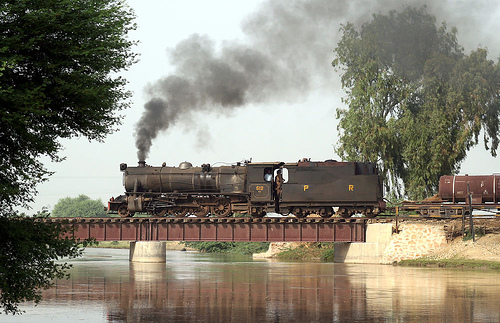 তাপ ইঞ্জিন
পাঠের শিরোনাম
তাপ ইঞ্জিন
অন্তর্দহ ইঞ্জিনের গঠণ
শিখন ফল
তাপ ইঞ্জিন কি তা বলতে পারবে।
অন্তর্দহ ইঞ্জিনের গঠণ ব্যাখ্যা করতে পারবে।
অন্তর্দহ ও বহির্দহ ইঞ্জিনের পার্থক্য উল্লেখ করতে পারবে।
একক কাজ
তাপ ইঞ্জিন বলতে কী বুঝ?
তাপ ইঞ্জিনের সংজ্ঞা
যে যন্ত্র তাপ শক্তিকে যান্ত্রিক শক্তিতে রূপান্তরিত করে তাকে তাপ ইঞ্জিন বলে।
উপস্থাপন
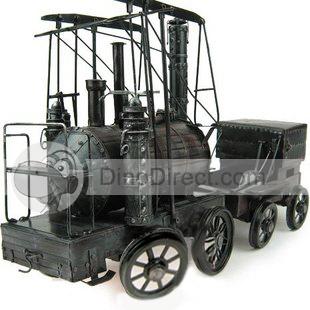 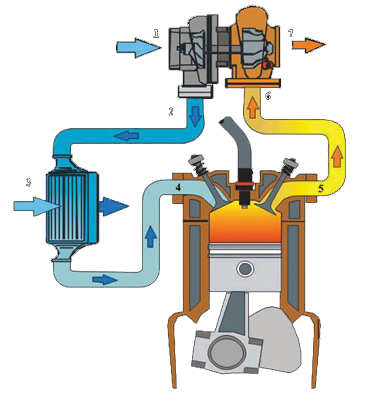 বহির্দহ ইঞ্জিন
অন্তর্দহ ইঞ্জিনের গঠণ
অন্তর্দহ ও বহির্দহ ইঞ্জিনের পার্থক্য
্যে ইঞ্জিনের জালানির দহন ক্রিয়া ইঞ্জিনের মূল অংশের ভিতরে ঘটে তাকে অন্তর্দহ ইঞ্জিন বলে।
উদাহরনঃ মোটোর গাড়ি
্যে ইঞ্জিনের জালানির দহন ক্রিয়া ইঞ্জিনের মূল অংশের  বাইরে ঘটে তাকে বহির্দহ ইঞ্জিন বলে।
উদাহনঃ বাষ্পীয় ইঞ্জিন
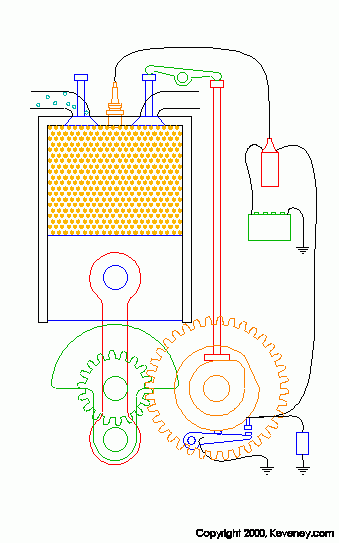 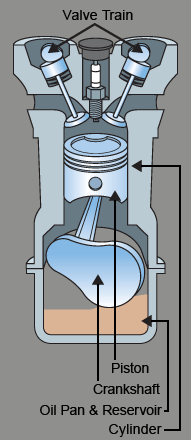 দলীয় কাজ
অন্তর্দহ ইঞ্জিনের প্রধান অংশ সমূহের বর্ণনা লিখ।
মূল্যায়ন
তাপ ইঞ্জিন কত প্রকার ও কি কি?
অন্তর্দহ ইঞ্জিন কি?
অন্তর্দহ ইঞ্জিনের দুইটি নাম বল ।
বাড়ির কাজ
আজকের আলোচনায় কি কি শিখলে তার তালিকা তৈরি করবে ।
ধন্যবাদ